Муниципальное образование «Муниципальный округ Малопургинский район Удмуртской Республики»
БЮДЖЕТ ДЛЯ ГРАЖДАН
(проект решения Совета депутатов муниципального образования «Муниципальный округ Малопургинский район Удмуртской Республики» «О бюджете муниципального образования «Муниципальный округ Малопургинский район Удмуртской Республики» на 2022 год и на плановый период 2023 и 2024 годов)
Управление финансов администрации
Малопургинский район
Телефон (34138) 4-12-79
Факс         (34138) 4-12-79
E-mail       rfompurga@udm.net
Адрес        427820,УР, с.Малая Пурга, пл.Победы,д.1
Начальник Управления финансов  Минагулова Р.Р.
Основные характеристики муниципального образования «Муниципальный округ Малопургинский район Удмуртской Республики»
Малопургинский район с центром в с. Малая Пурга образован 15 июля 1929 года
Площадь 1223,2 кв. км.
Население на 01.01.2021 г. 33 183 чел.
Национальный состав: 78,1% - удмурты; 17,8% - русские; 2,4% - татары; 1,2% - другие нации
Что такое бюджет?
Бюджет — (от старонормандского bougette — кошель, сумка, кожаный мешок) — форма образования и расходования денежных средств, предназначенных для финансового обеспечения задач и функций государства и местного самоуправления.
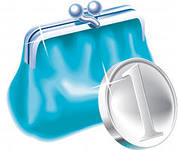 Азбука бюджета
Бюджет муниципального образования – фонд денежных средств, предназначенный для финансирования функций, отнесенных к предметам ведения местного самоуправления
Муниципальный долг – обязательства государства (района) по полученным кредитам, предоставленным гарантиям перед кредиторами по обязательствам заемщиков
Муниципальное учреждение — некоммерческая организация, созданная Российской Федерацией, субъектом Российской Федерации или муниципальным образованием для оказания муниципальных услуг, выполнения работ.
Муниципальная программа — комплекс мероприятий и инструментов муниципальной политики, обеспечивающих в рамках реализации ключевых муниципальных функций достижение приоритетов и целей политики в сфере социально-экономического развития.
Муниципальные услуги (работы) – работы (услуги), оказываемые (выполняемые) органами местного самоуправления, муниципальными учреждениями и в случаях, установленных законодательством Российской Федерации, иными юридическими лицами.
Азбука бюджета (продолжение)
Государственное (муниципальное) учреждение - некоммерческая организация, созданная Российской Федерацией, субъектом Российской Федерации или муниципальным образованием для оказания государственных (муниципальных) услуг, выполнения работ:
Бюджетное учреждение - в целях обеспечения реализации предусмотренных законодательством Российской Федерации полномочий соответственно органов государственной власти (государственных органов) или органов местного самоуправления в сферах науки, образования, здравоохранения, культуры, социальной защиты, занятости населения, физической культуры и спорта, а также в иных сферах.
Автономное учреждение - в целях осуществления предусмотренных законодательством Российской Федерации полномочий органов государственной власти, полномочий органов местного самоуправления в сферах науки, образования, здравоохранения, культуры, средств массовой информации, социальной защиты, занятости населения, физической культуры и спорта, а также в иных сферах в случаях, установленных федеральными законами (в том числе при проведении мероприятий по работе с детьми и молодежью в указанных сферах).
Казенное учреждение  - в целях обеспечения реализации предусмотренных законодательством Российской Федерации полномочий органов государственной власти (государственных органов) или органов местного самоуправления, финансовое обеспечение деятельности которого осуществляется за счет средств соответствующего бюджета на основании бюджетной сметы.
Бюджетный процесс
Бюджетный процесс - это деятельность органов местного самоуправления и иных участников по составлению и рассмотрению проектов бюджетов, утверждению и исполнению бюджетов, контролю за их исполнением, а также по осуществлению бюджетного учета, составлению, проверке, рассмотрению и утверждению бюджетной отчетности
Основные направления бюджетной политики на 2022 год и на плановый период 2023 и 2024 годов(установлены Постановлением Главы муниципального образования «Муниципальный округ Малопургинский район Удмуртской Республики» от 26 ноября 2021 года № 1)
Основные направления бюджетной политики на 2022 год и на плановый период 2023 и 2024 годов (продолжение)
приоритетов, направлений и механизмов развития экономики и социальной сферы, определенных Стратегией социально-экономического развития Малопургинского района на период до 2030 года;
ожидаемого исполнения бюджета за 2021 год и прогноза показателей социально-экономического развития муниципального образования «Муниципальный округ Малопургинский район Удмуртской Республики» на 2022 год и на плановый период 2023 и 2024 годов;
сохранения достигнутого соотношения средней заработной платы отдельных категорий работников бюджетной сферы к среднемесячному доходу от трудовой деятельности;
индексации в плановом периоде фондов оплаты труда категорий работников бюджетной сферы, которые не подпадают под действие региональных «дорожных карт» по заработной плате работников бюджетной сферы в отраслях образования и культуры, утвержденных Правительством Удмуртской Республики;
повышения с 1 января очередного финансового года минимального размера оплаты труда, устанавливаемого федеральным законом в текущем году и исчисляемого исходя из величины медианной заработной платы, рассчитанной Федеральной службой государственной статистики за предыдущий год;
предоставления социальных выплат и льгот отдельным категориям граждан, установленных нормативными правовыми актами Удмуртской Республики и муниципального образования «Муниципальный округ Малопургинский район Удмуртской Республики» с учетом адресности и критериев нуждаемости;
обеспечения требуемого уровня софинансирования мероприятий, реализуемых в рамках национальных проектов;
объема целевых межбюджетных трансфертов, предоставляемых из бюджета Удмуртской Республики.
Основные направления бюджетной политики на 2022 год и на плановый период 2023 и 2024 годов (продолжение)
расширения применения проектных принципов управления;
оптимизации деятельности органов местного самоуправления муниципального об-разования «Муниципальный округ Малопургинский район Удмуртской Республики» за счет повышения эффективности использования финансовых, кадровых и информационно-коммуникационных ресурсов;
реализации планов мероприятий («дорожных карт») по совершенствованию управления расходами органов местного самоуправления муниципального образования «Муниципальный округ Малопургинский район Удмуртской Республики»;
автоматизации процесса осуществления малых закупок с использованием функционала автоматизированной информационной системы «WEB-торги КС»;
совершенствования системы формирования и финансового обеспечения выполнения муниципальных заданий на оказание муниципальных услуг (работ) муниципальными учреждениями муниципального образования «Муниципальный округ Малопургинский район Удмуртской Республики»;
оперативного освоения средств федерального бюджета и бюджета Удмуртской Рес-публики, в том числе поступивших в рамках реализации национальных проектов;
недопущения принятия новых расходных обязательств, не обеспеченных источниками финансирования;
дальнейшего развития контрактной системы в сфере закупок товаров, работ, услуг для обеспечения муниципальных нужд муниципального образования «Муниципальный округ Малопургинский район Удмуртской Республики».
Основные направления бюджетной политики на 2022 год и на плановый период 2023 и 2024 годов (продолжение)
Основные направления налоговой политики на 2022 год и на плановый период 2023 и 2024 годов(установлены Постановлением  Главы муниципального образования «Муниципальный округ Малопургинский район Удмуртской Республики» от 26 ноября 2021 года № 1)
Основа формирования проекта бюджета
В основу формирования бюджетных проектировок положены:
Прогноз социально-экономического
развития МО «Муниципальный округ Малопургинский
район Удмуртской Республики» на 2022 год и на плановый период 2023 и 2024 годов
Указ Главы Удмуртской Республики от 26.08.21 г. № 148 «Об основных направлениях бюджетной и налоговой политики Удмуртской Республики на 2022 год и на плановый период 2023 и 2024 годов»
Указы Президента Российской Федерации от 07 мая 2012 г. №№596-606,от 1 июня 2012 г. №761, от 28 декабря2012г.№1688
от 07 мая 2018 г. №204
Послание Президента Российской Федерации Федеральному Собранию Российской Федерации от 21 апреля 2021 года;
Основные показатели социально-экономического развития  муниципального образования «Муниципальный округ Малопургинский район Удмуртской Республики»
Основные показатели социально-экономического развития  муниципального образования «муниципальный округ Малопургинский район Удмуртской Республики» (продолжение)
Основные показатели социально-экономического развития  муниципального образования «Муниципальный округ Малопургинский район Удмуртской Республики» (продолжение)
Основные показатели социально-экономического развития  муниципального образования «Муниципальный округ Малопургинский район Удмуртской Республики» (продолжение)
БЮДЖЕТ
ДОХОДЫпоступающие от населения,
организаций средства в бюджет
РАСХОДЫ
выплачиваемые из 
бюджета денежные средства
налоговые доходы
-общегосударственные вопросы;
-национальная оборона;
-национальная безопасность;
-национальная экономика;
-ЖКХ;
-образование;
-культура;
-здравоохранение;
-социальная политика и др.
неналоговые поступления 
(пошлины, доходы от 
продажи имущества,
штрафы и т.п.
безвозмездные поступления
ДОХОДЫ – РАСХОДЫ = ДЕФИЦИТ (ПРОФИЦИТ)
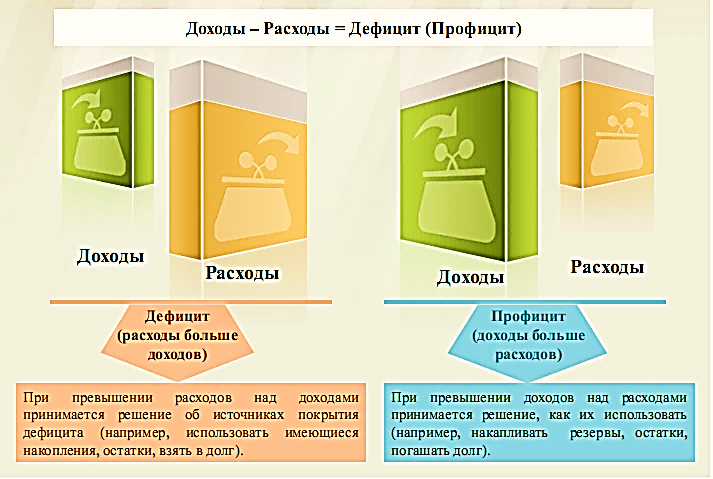 ДОХОДЫ БЮДЖЕТА
ДОХОДЫ БЮДЖЕТА
Межбюджетные трансферты – средства, 
предоставляемые одним бюджетом 
бюджетной системы Российской 
Федерации другому бюджету бюджетной 
системы Российской Федерации
Дотации (от лат. «Dotatio» -
дар, пожертвование)

Предоставляется без опреде-
ления конкретной цели их 
использования
Субвенции (от лат. «Sub-
venire» - приходить на
помощь)

Предоставляются на фи-
нансирование «передан-
ных» другим публично-
правовым образованиям
полномочий
Субсидии (от лат. 
«Subsiduim» - поддержка)


Предоставляются на усло-
виях долевого софинанси-
рования расходов других
бюджетов
Распределение налогов, уплачиваемых жителями Малопургинского района между бюджетами бюджетной системы
Налог на доходы
физических лиц
Транспортный
 налог
Земельный 
налог
Налог на 
имущество 
физических лиц
Основные характеристики проекта бюджета муниципального образования «Муниципальный округ Малопургинский район Удмуртской Республики»на 2022 год и на плановый период 2023 и 2024 годов
Динамика поступления налоговых и неналоговых доходов в бюджет муниципального образования «Муниципальный округ Малопургинский район Удмуртской Республики» за 2014-2024 годы                                                                                                 тыс. рублей
Структура доходов бюджета муниципального образования «Муниципальный округ Малопургинский район Удмуртской Республики»  на 2022-2024 годы
Основные источники формирования налоговых и неналоговых доходов бюджета муниципального образования «Муниципальный округ Малопургинский район Удмуртской Республики» в 2021 - 2024 годах
Безвозмездные поступления  в бюджет муниципального образования «Муниципальный округ Малопургинский район Удмуртской Республики» в 2022-2024 годах
Расходы бюджета
Расходы бюджета – выплачиваемые из бюджета денежные средства
Расходы бюджета распределены по:
4 главным распорядителям
12 разделам бюджетной классификации
14 муниципальным программам и непрограммным направлениям
Расходы бюджета муниципального образования «Муниципальный округ Малопургинский район Удмуртской Республики» в 2022 году по направлениям
Тыс. рублей
РАСХОДЫ СОЦИАЛЬНОЙ НАПРАВЛЕННОСТИ 
(765 282,1 тыс. рублей)
В проекте бюджета на 2022 год и на плановый период 2023 и 2024 годов сохранилась социальная направленность бюджета муниципального образования «Муниципальный округ Малопургинский район Удмуртской Республики». 71,9 % всех расходов бюджета на 2022 год – это расходы на финансирование социальной сферы (образование, культуру, социальную политику, физическую культуру и спорт) (2023 год – 77,9%, 2024 год – 77,5%)
Расходы социальной направленности бюджета муниципального образования «Муниципальный округ Малопургинский район Удмуртской Республики» на 2022 год
Расходы бюджета 
ВСЕГО
1 064 394,1 тыс. рублей
Физическая культура и спорт 3,6 %
Образование 75,0%
Социальная 
политика  2,3 %
Культура 19,1%
Расходы бюджета муниципального образования «Муниципальный округ Малопургинский район Удмуртской Республики» по разделам в 2021-2024 годах
Тыс. рублей
Структура расходов бюджета муниципального образования «Муниципальный округ Малопургинский район Удмуртской Республики» по разделамв 2021-2024 годах в % к общему объему расходов
Тыс. рублей
Расходы бюджета муниципального образования «Муниципальный округ Малопургинский район Удмуртской республики» в расчете на душу населения в 2022 году
расходов бюджета муниципального образования «Муниципальтный округ Малопургинский район Удмуртской Республики» приходится на одного жителя района
расходов бюджета муниципального образования «Муниципальный округ Малопургинский район Удмуртской Республики» на образование приходится на одного жителя района
расходов бюджета муниципального образования «Муниципальный округ Малопургинский район Удмуртской Республики» на культуру приходится на одного жителя района
расходов бюджета муниципального образования «Муниципальный округ Малопургинский район Удмуртской Республики» на решение общегосударственных вопросов приходится на одного жителя района
Основные направления расходов в области образования в 2022 году
Расходы на образование, всего 573 789,8 тыс. рублей, в том числе:
Основные направления расходов в области культуры в 2022 году
Расходы на культуру всего 146 500,9 тыс. рублей, в том числе:
Основные направления расходов в области социальной политики в 2022 году
Общий объем расходов на социальную политику 17 656,1 тыс. рублей
Сведения о мерах социальной поддержки отдельных целевых групп в 2022 году.
Сведения о мерах социальной поддержки отдельных целевых групп в 2022 году (продолжение)
Что такое дорожные фонды?
Расходы дорожного фонда в 2022 - 2024 годах
Прогнозный объем расходов дорожного фонда на 2022 год составит   45 208,0 тыс. рублей, на 2023 год – 44 267,7 тыс. рублей и на 2024 год 44 914,6 тыс. рублей (формируется за счет доходов от поступления акцизов на нефтепродукты и межбюджетных субсидий из бюджета УР).

Средства дорожного фонда планируется расходовать на:
45 208,0 тыс. рублей в 2022 году
 44 267,7 тыс. рублей в 2023 году
44 914,6 тыс. рублей в 2024 году
 проектирование, проведение государственной экспертизы  проектно-сметной  документации, строительство, реконструкцию, капитальный ремонт, ремонт и содержание  автомобильных дорог местного значения;
- оформление права муниципальной собственности на автомобильные дороги общего пользования местного значения и земельные участки под ними;
- приобретение дорожно-эксплуатационной техники и другого имущества, необходимого для строительства, ремонта дорог общего пользования местного значения;
- установку и обслуживание стационарных комплексов фотовидеофиксации нарушений правил дорожного движения на улично-дорожной сети.
Расходы муниципального образования «Муниципальный округ Малопургинский  район Удмуртской Республики»  в 2022 году на реализацию муниципальных программ
Расходы муниципального образования «Муниципальный округ Малопургинский  район Удмуртской республики»  в 2022 году на реализацию муниципальных программ (продолжение)